ATU Blackboard Expectations
Dr. Jeff Aulgur
jaulgur@atu.edu
Blackboard Ally
Transitioning to Teach Online (T2TOL)
https://thelearner101.wordpress.com/2019/03/11/eds-131-module-1-andragogy-and-adult-learners/
Simon Sinek – Start with Why
https://thriveglobal.com/stories/focus-on-the-why-instead-of-the-what/
Blackboard Expectations
“Regular and Substantive” Interactions
Post your syllabus
            1. New School: Banner Syllabus Repository
            2. Old School: Post in Bb as an “item”
Post your course schedule
Contact Information and Virtual Office Hours
Announcement and Email via Blackboard
“Regular and Substantive” Interaction
Differentiates between distance learning and correspondence education.

The Department of Education, to date, has not provided a clear and concise definition for “regular and substantive” interaction.

Distance education includes the internet, open broadcast, fiber optics, satellite or wireless communication devices.
Okay, so what is your point?
Simple answer: Title IV funding eligibility

Western Governors University (2017)
62% of students – one of 69 courses 
Enrollment:  100,000 plus student
Audit called for $713 million federal aid payback
Eligibility for future financial aid (Title IV)
“Regular and Substantive”:  4 Elements
Interaction initiated by the instructor

Initiation of interaction must be regular and pretty frequent (strive for weekly)

Interaction must be meaningful or of an academic nature

Interaction initiated by qualified academic faculty
What constitutes interaction?
Providing direct instruction 

Assessing student work / providing feedback

Providing information or responding to questions

Facilitating a group discussion
Syllabus Repository – New School
Syllabus Repository – Step 2
Syllabus Repository – Step 3Note: Must be a PDF File
Syllabus Repository -  Step 4
Syllabus Repository – Step 5
Syllabus Repository – Step 5
Syllabus Upload – Old School
Syllabus Upload – Old School
Course Schedule – Step 1
Course Schedule – Step 2
Contact and Virtual Office Hours
2 for 1: Announcements/Email
2 for 1: Announcements/Email
But I need a targeted email . . .
Follow these three steps:

Course Management (Left Hand Drop Down Menu)
Course Tools
Send Email
Targeted Email
Can you send me the slide deck?
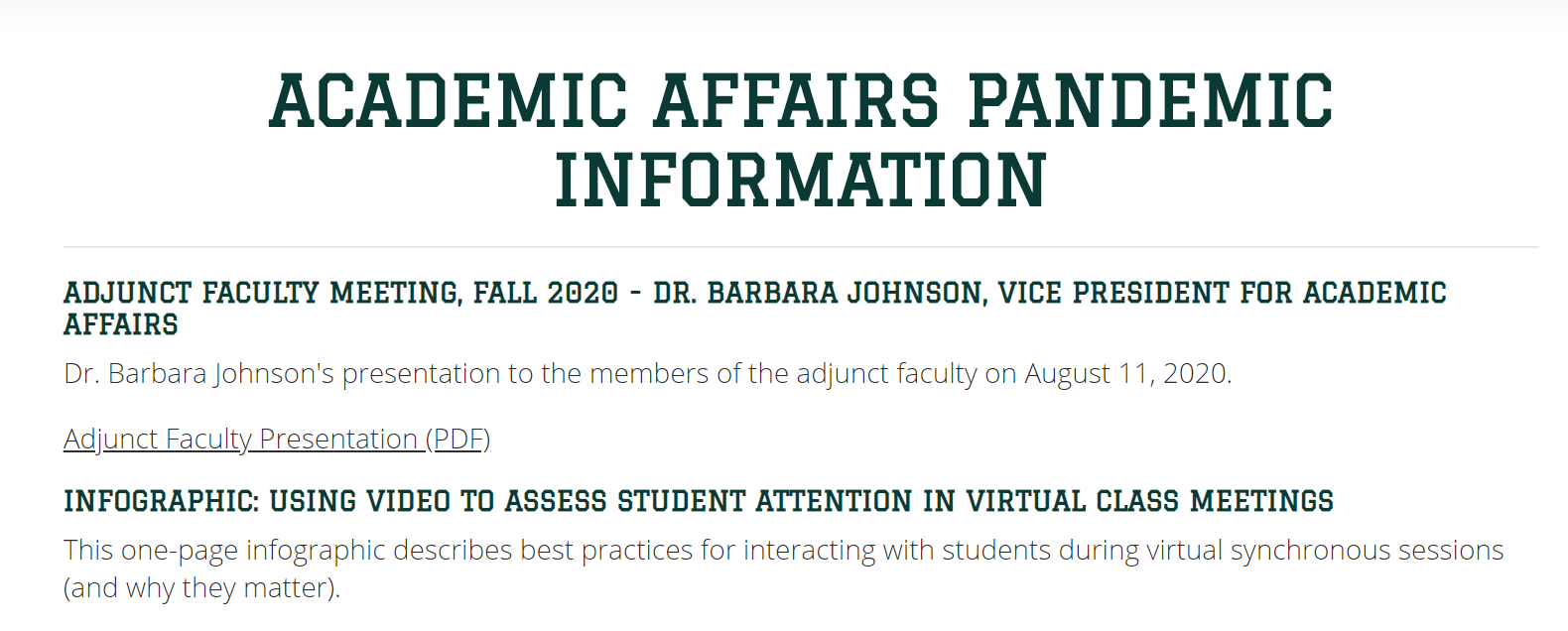 https://www.atu.edu/cetl/afpandemicinfo.php